What I Tell My Patients: Integrating New Research Information into Current Clinical Care
A Complimentary NCPD Hybrid Symposium Series Held During the 49th Annual ONS Congress
Optimal Implementation of Antibody-Drug ConjugatesThursday, April 25, 202412:15 PM – 1:45 PM
Faculty
Jamie Carroll, APRN, MSN, CNP
Kelly EH Goodwin, MSN, RN, ANP-BC
Erika Hamilton, MD
Hope S Rugo, MD
Moderator
Neil Love, MD
Faculty
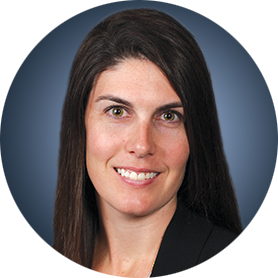 Jamie Carroll, APRN, MSN, CNP
Assistant Professor, Oncology
Mayo Clinic
Rochester, Minnesota
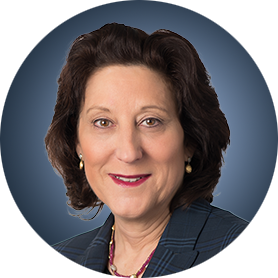 Hope S Rugo, MD
Professor of Medicine
Winterhof Family Professor of Breast Cancer
Director, Breast Oncology and Clinical Trials Education
Medical Director, Cancer Infusion Services
University of California, San Francisco
Helen Diller Family Comprehensive Cancer Center
San Francisco, California
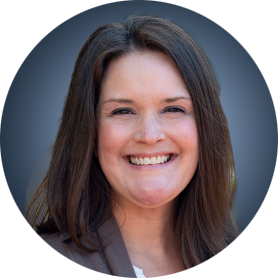 Kelly EH Goodwin, MSN, RN, ANP-BC
Thoracic Cancer Center
Massachusetts General Hospital
Boston, Massachusetts
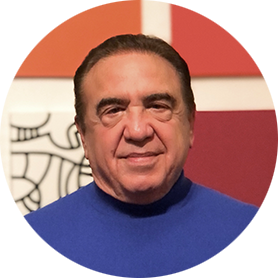 ModeratorNeil Love, MDResearch To PracticeMiami, Florida
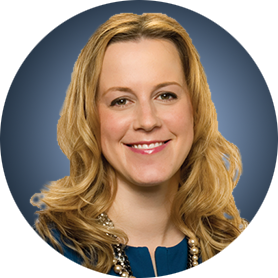 Erika Hamilton, MD
Director, Breast Cancer Research Program
Sarah Cannon Research Institute
Nashville, Tennessee
Ms Carroll — Disclosures
Ms Goodwin — Disclosures
Dr Hamilton — Disclosures
Dr Rugo — Disclosures
Commercial Support
This activity is supported by educational grants from AstraZeneca Pharmaceuticals LP and Daiichi Sankyo Inc.
Research To Practice NCPD Planning Committee Members, Staff and Reviewers
Planners, scientific staff and independent reviewers for Research To Practice have no relevant conflicts of interest to disclose.
This educational activity contains discussion of non-FDA-approved uses of agents and regimens. Please refer to official prescribing information for each product for approved indications.
How was it different to take care of this patient versus another patient in the same oncologic setting? 

What unique biopsychosocial factors (eg, attitude, comorbidities, social support) were considered in the overall management of this case?
Consulting Nurse Faculty
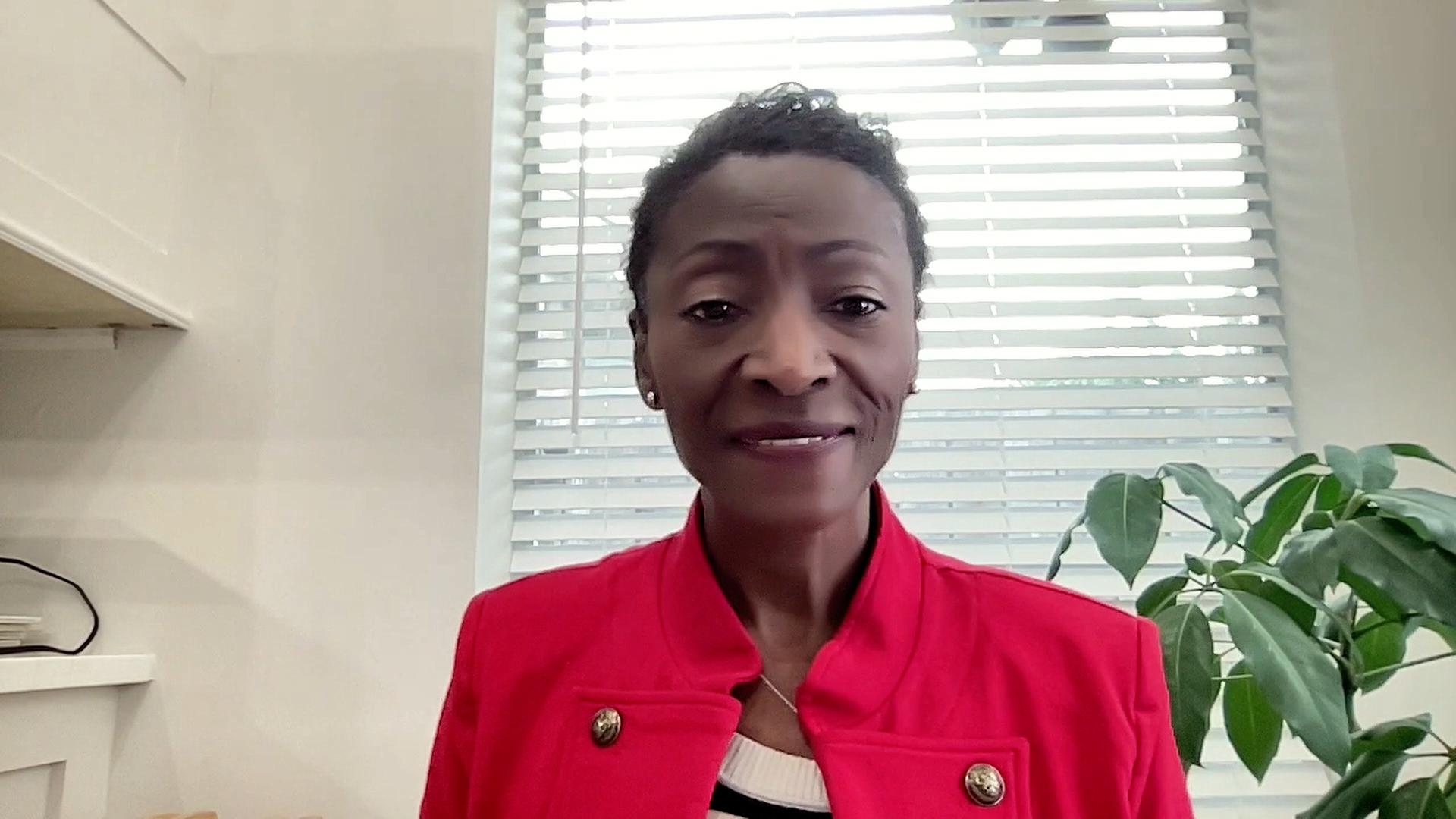 Jacqueline Broadway-Duren, PhD, DNP, APRN, FNP-BC
The University of Texas MD Anderson Cancer Center
Houston, Texas
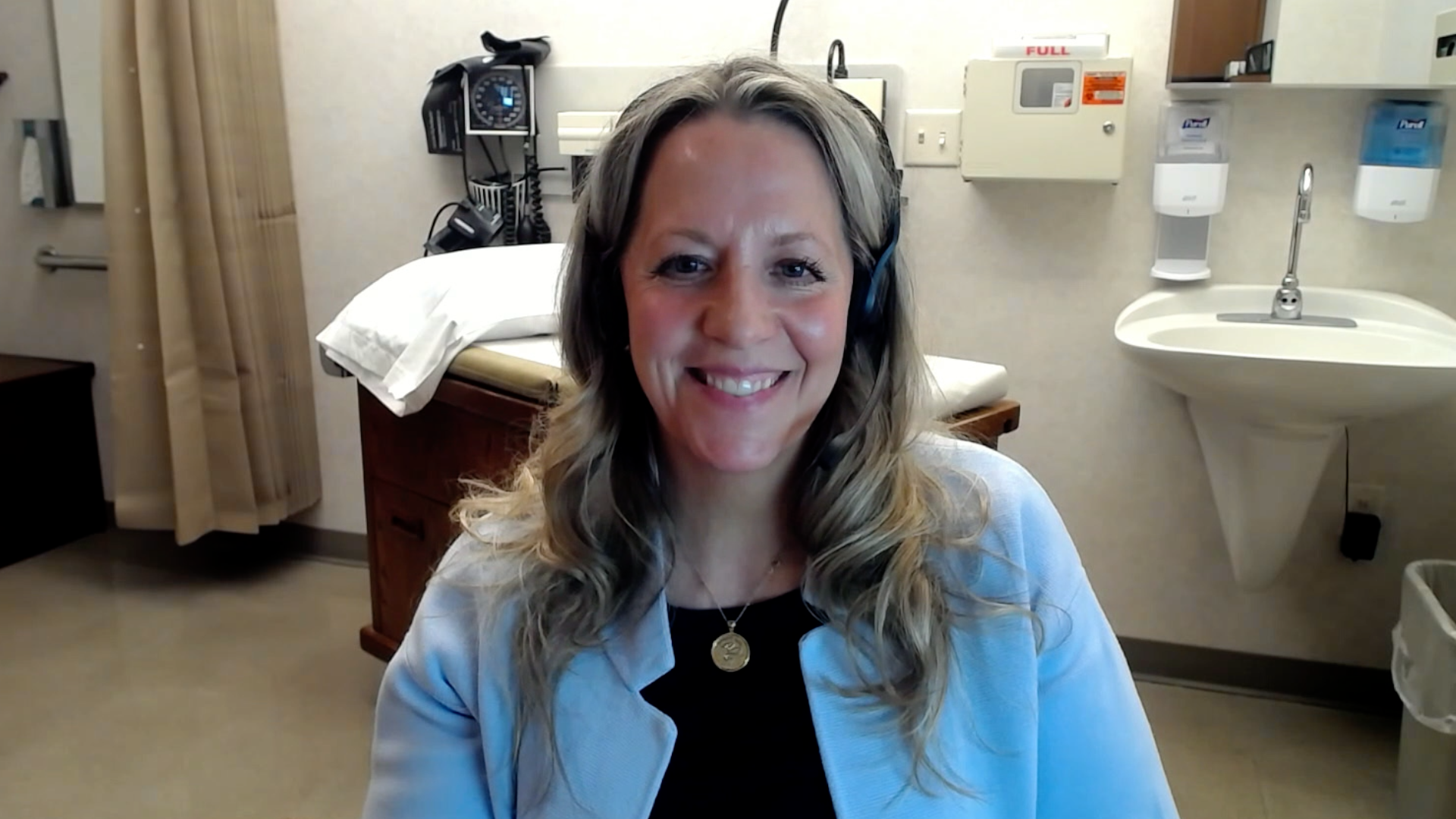 Jessica Mitchell, APRN, CNP, MPH
Mayo Clinic College of Medicine and Science
Rochester, Minnesota
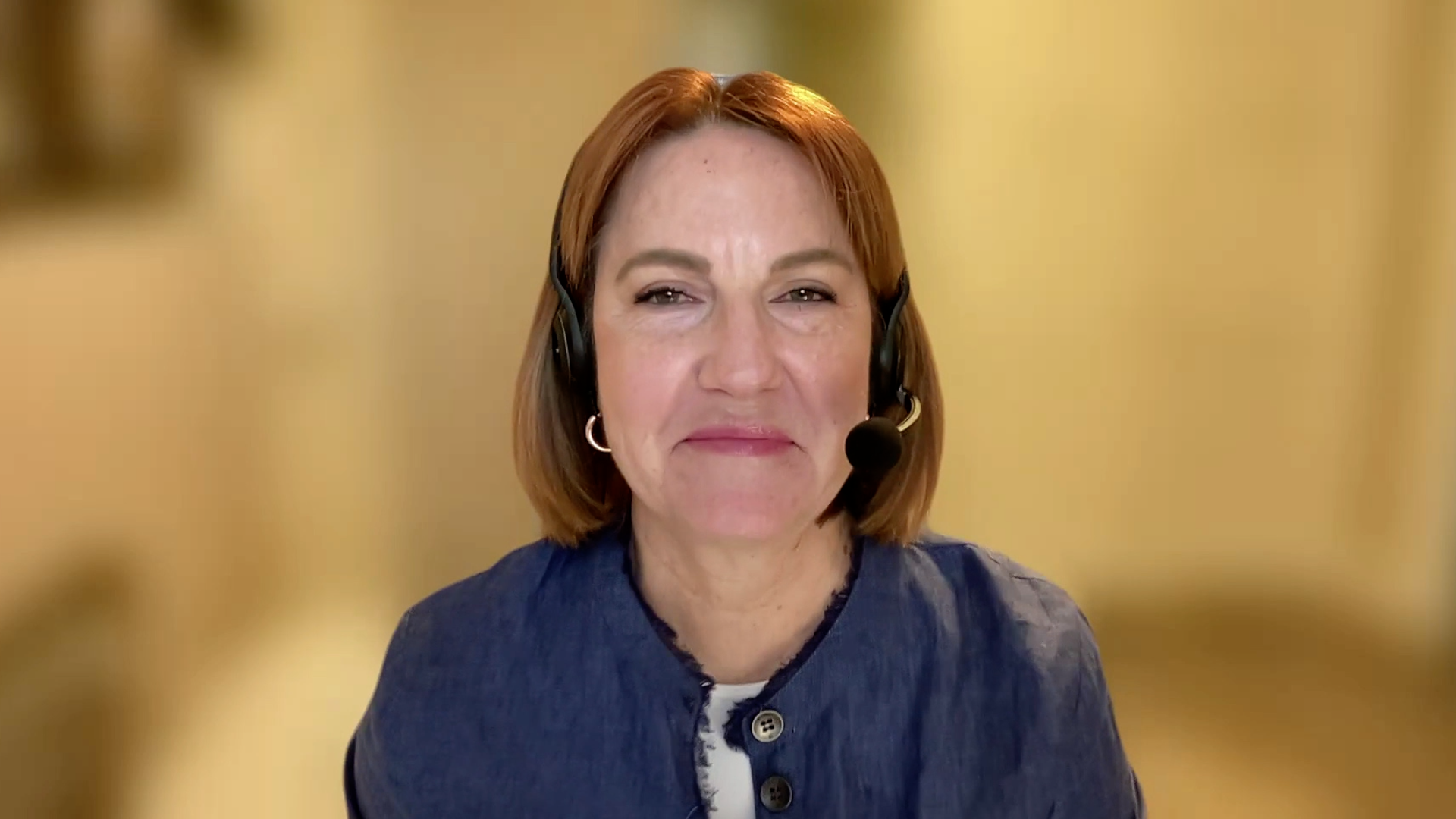 Kathleen D Burns, RN, MSN, AGACNP-BC, OCN
City of Hope Comprehensive Cancer Center
Duarte, California
Tiffany A Richards, PhD, ANP-BC, AOCNP
The University of Texas MD Anderson Cancer Center
Houston, Texas
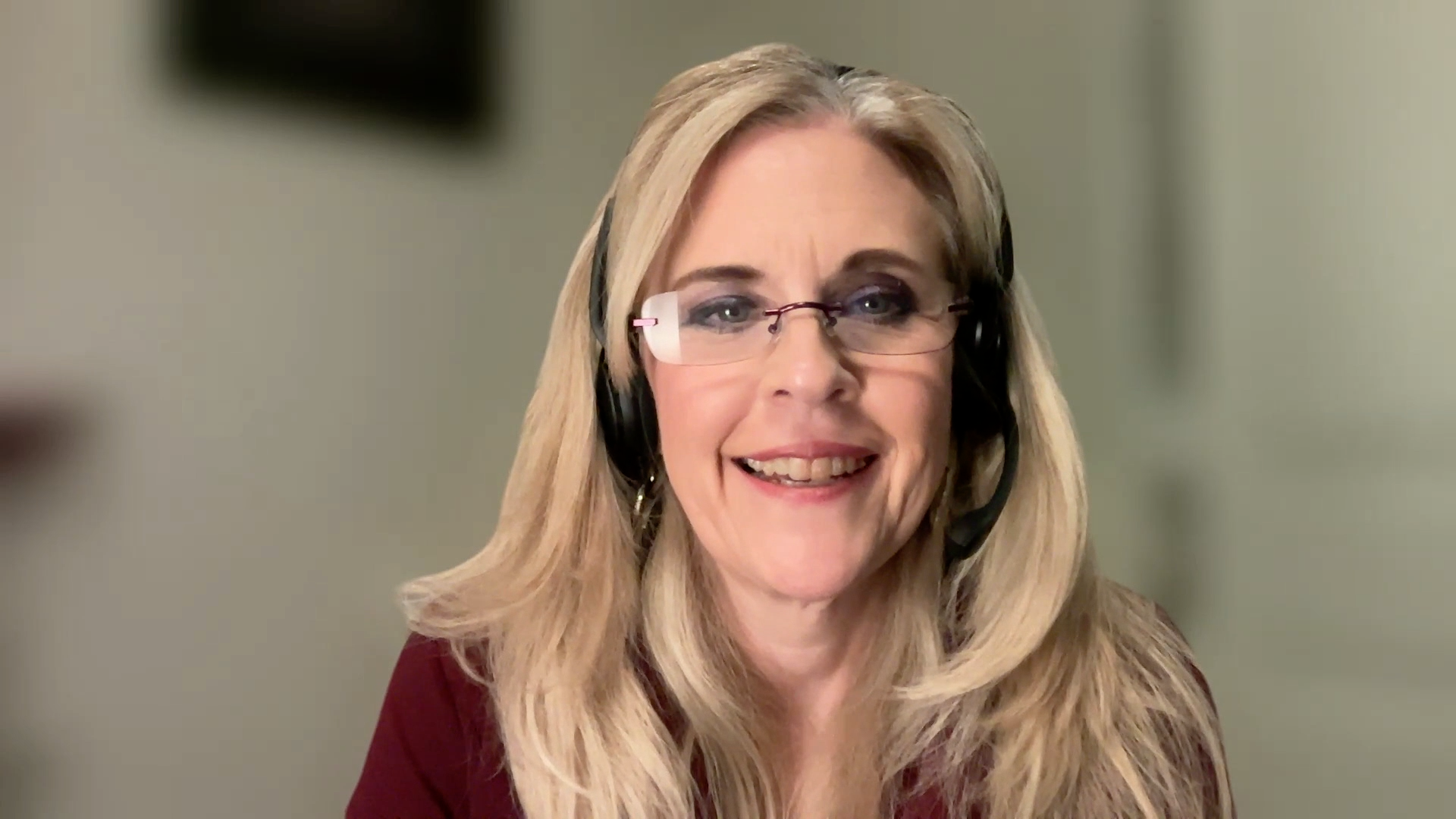 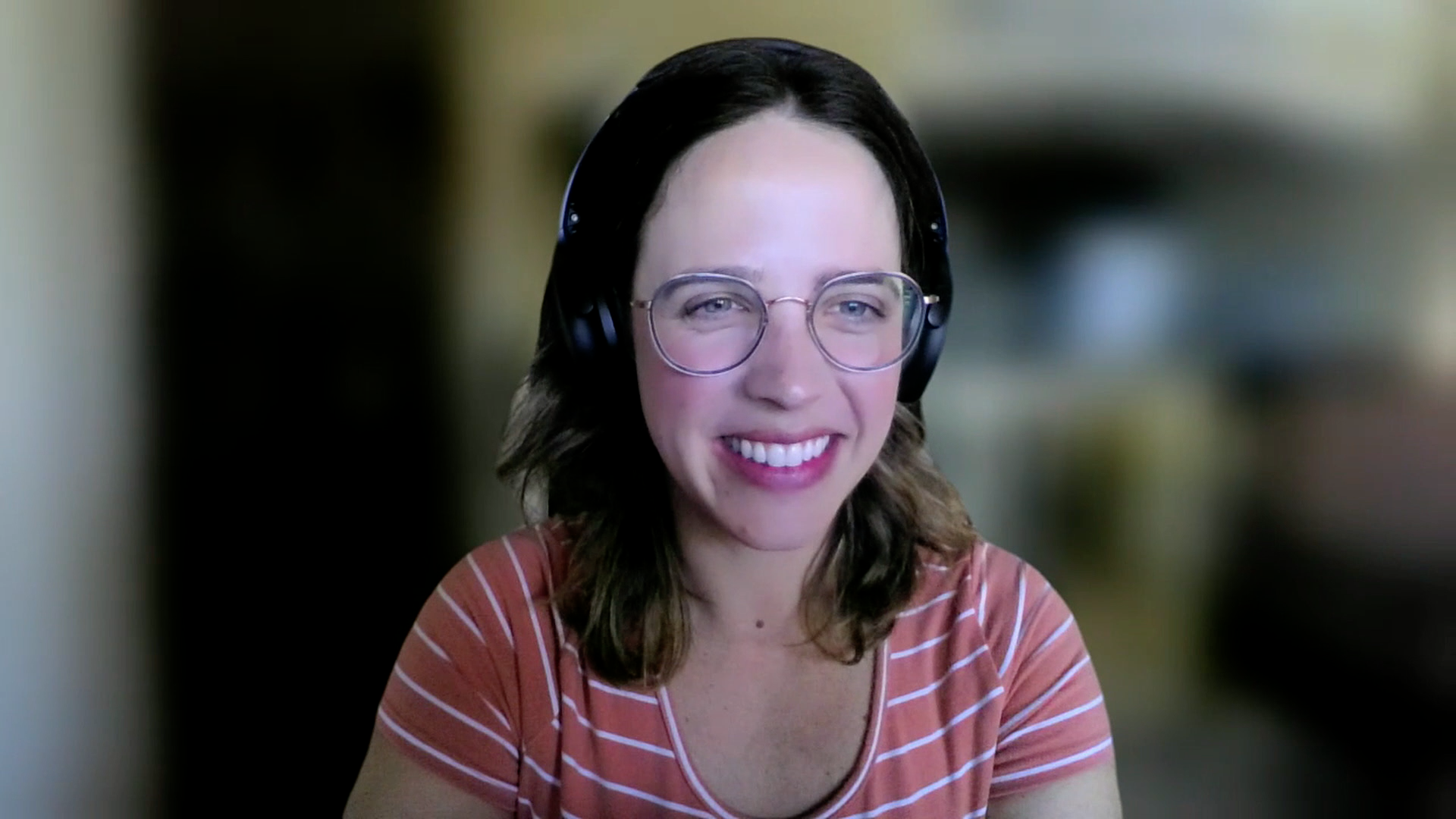 Sonia Glennie, ARNP, MSN, OCN
Swedish Cancer Institute Center for Blood Disorders
Seattle, Washington
Kimberly A Spickes, MNSc, RN, APRN, OCN, ACNP-BC
University of Arkansas for Medical Sciences 
Little Rock, Arkansas
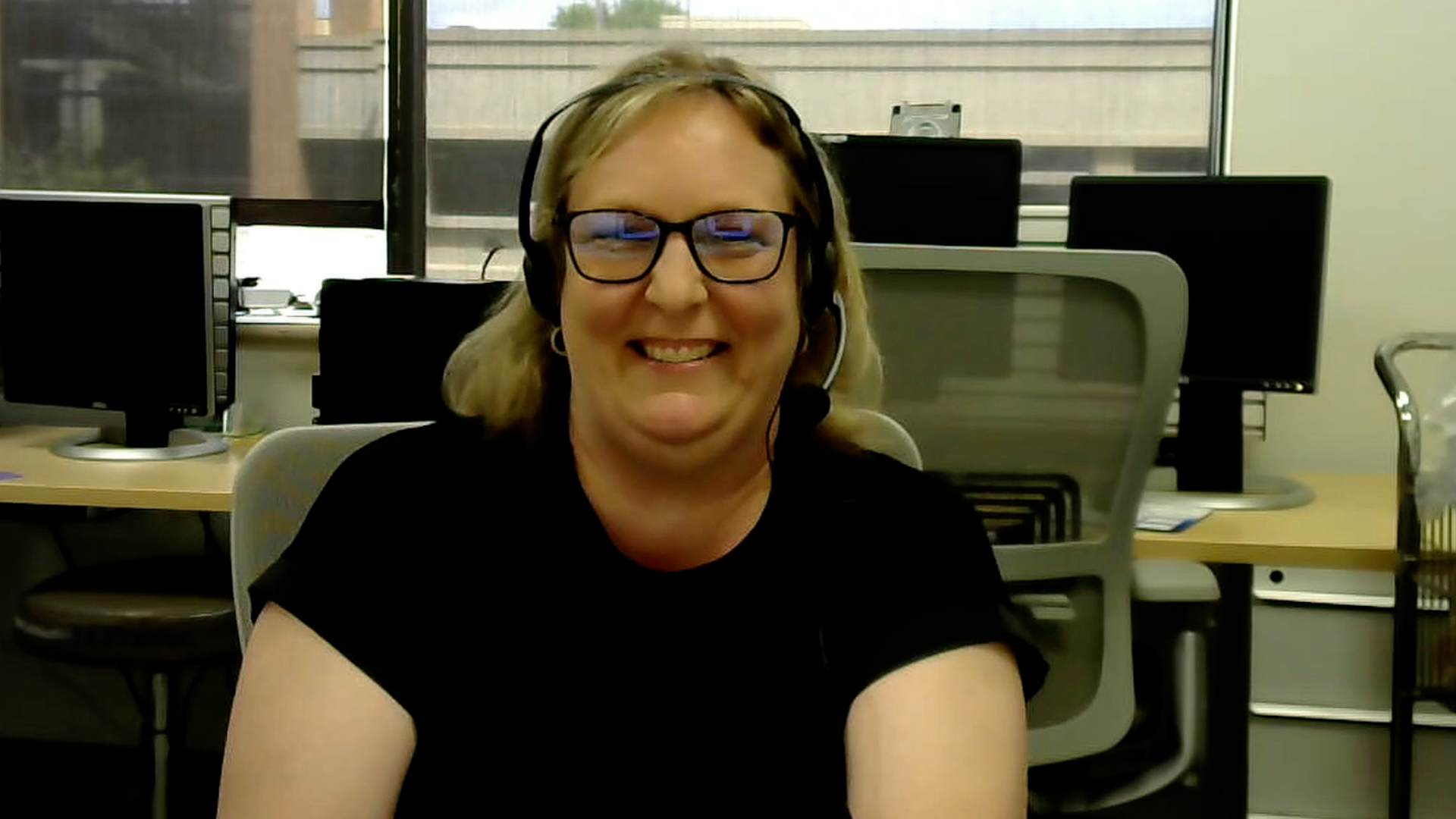 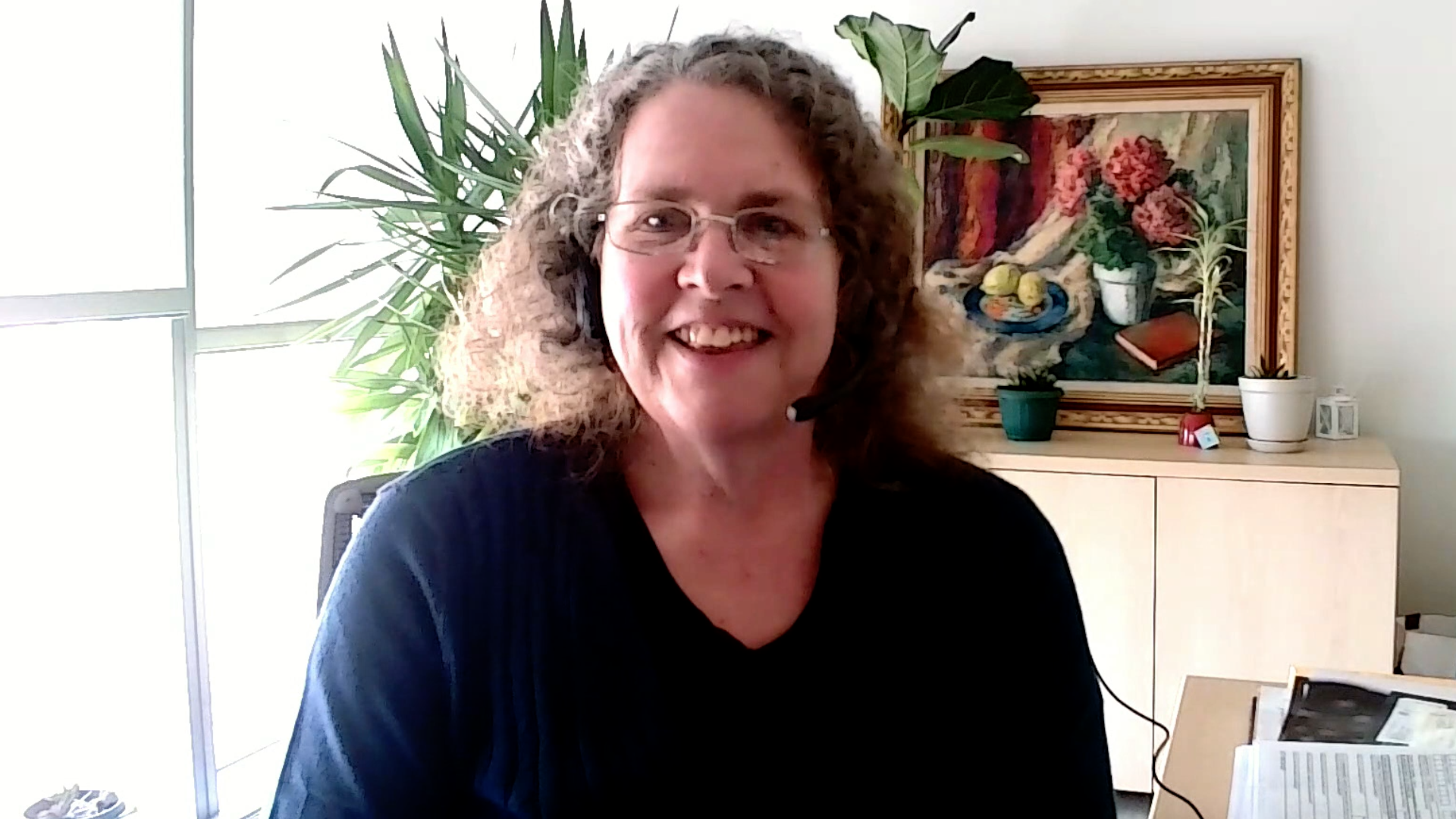 Amy Goodrich, CRNP  
The Sidney Kimmel Comprehensive Cancer Center
Baltimore, Maryland
Ronald Stein, JD, MSN, NP-C, AOCNP
USC Norris Comprehensive Cancer Center
Los Angeles, California
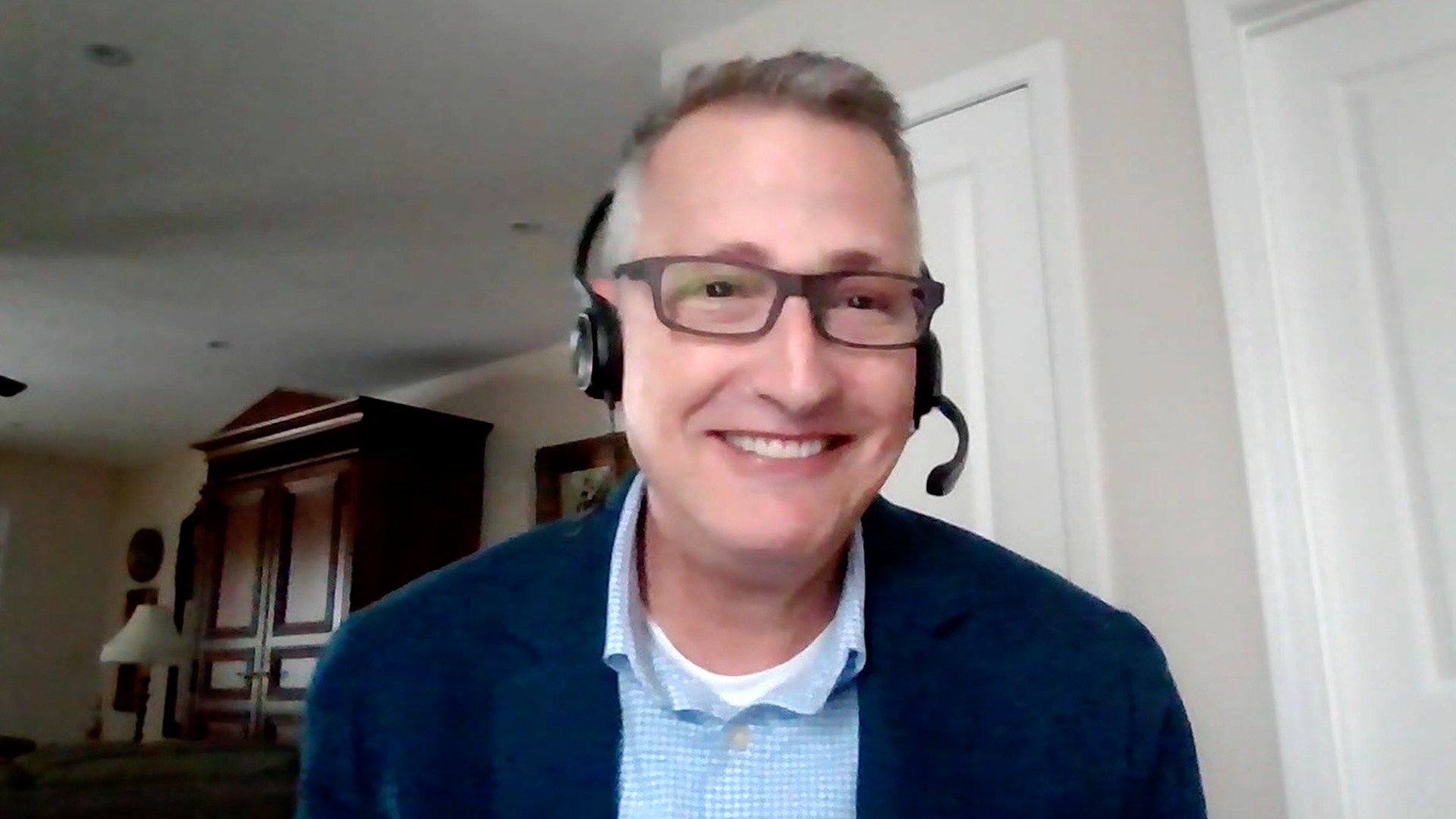 https://www.ResearchToPractice.com/ONS2024Clips
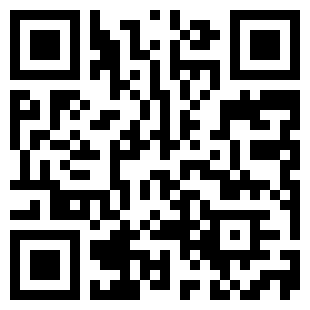 Agenda
Introduction
Module 1: Overview of Antibody-Drug Conjugates (ADCs); HER2-Targeted ADCs for Breast Cancer — T-DM1, Trastuzumab Deruxtecan
Module 2: The Incidence and Management of Interstitial Lung Disease (ILD) with ADCs
Module 3: ADCs Targeting Other Signaling Pathways in Breast Cancer —  Sacituzumab Govitecan, Datopotamab Deruxtecan, Patritumab Deruxtecan
Module 4: ADCs for Other Tumor Types and Toxicities Associated with ADCs
Agenda
Introduction
Module 1: Overview of Antibody-Drug Conjugates (ADCs); HER2-Targeted ADCs for Breast Cancer — T-DM1, Trastuzumab Deruxtecan
Module 2: The Incidence and Management of Interstitial Lung Disease (ILD) with ADCs
Module 3: ADCs Targeting Other Signaling Pathways in Breast Cancer —  Sacituzumab Govitecan, Datopotamab Deruxtecan, Patritumab Deruxtecan
Module 4: ADCs for Other Tumor Types and Toxicities Associated with ADCs
Consulting Nursing Faculty Comments
Listening versus talking
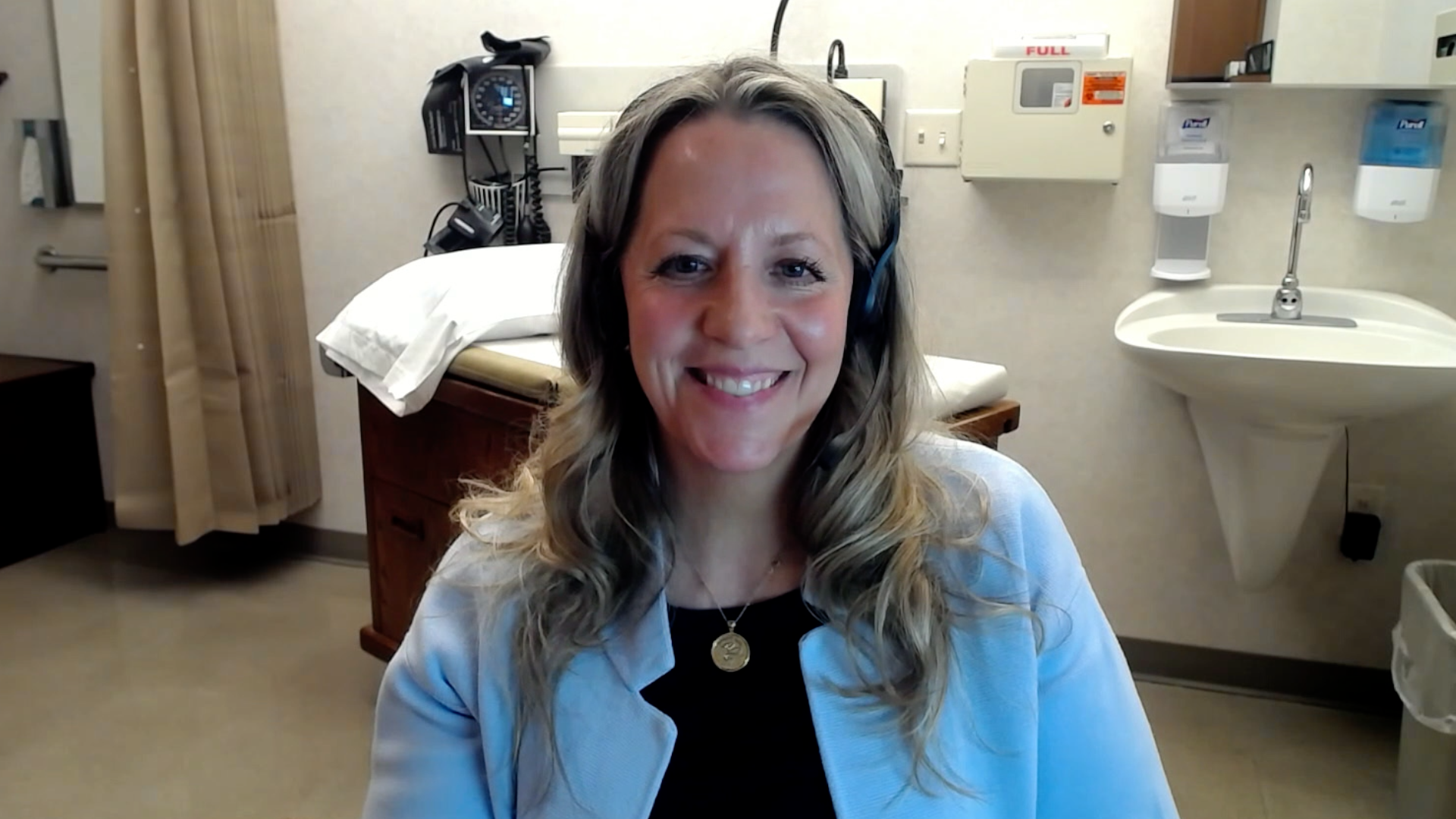 Jessica Mitchell, APRN, CNP, MPH
Agenda
Introduction
Module 1: Overview of Antibody-Drug Conjugates (ADCs); HER2-Targeted ADCs for Breast Cancer — T-DM1, Trastuzumab Deruxtecan
Module 2: The Incidence and Management of Interstitial Lung Disease (ILD) with ADCs
Module 3: ADCs Targeting Other Signaling Pathways in Breast Cancer —  Sacituzumab Govitecan, Datopotamab Deruxtecan, Patritumab Deruxtecan
Module 4: ADCs for Other Tumor Types and Toxicities Associated with ADCs
Panel Discussion
The Current and Future Role of ADCs in Cancer Therapy
FDA-approved indications for ADCs for various tumor types 
Other promising ADCs in clinical development as anticancer therapy 
Counseling patients regarding reasonable expectations about ADC efficacy and tolerability; customizing communication strategies based on individual preferences, educational background, cultural and linguistic background, et cetera 
Suitability of ADCs for various patient populations, including those who are older or frail and those with preexisting comorbidities
FDA Grants Accelerated Approval to Fam-Trastuzumab-Deruxtecan-Nxki for Unresectable or Metastatic HER2-Positive Solid TumorsPress Release – April 5, 2024
“…the Food and Drug Administration granted accelerated approval to fam-trastuzumab deruxtecan-nxki for adult patients with unresectable or metastatic HER2-positive (IHC3+) solid tumors who have received prior systemic treatment and have no satisfactory alternative treatment options.
Efficacy was evaluated in 192 adult patients with previously treated unresectable or metastatic HER2-positive (IHC 3+) solid tumors who were enrolled in one of three multicenter trials: DESTINY-PanTumor02 (NCT04482309), DESTINY-Lung01 (NCT03505710), and DESTINY-CRC02 (NCT04744831).”
“The major efficacy outcome measure in all three trials was confirmed objective response rate (ORR), and an additional efficacy outcome was duration of response (DOR). All outcomes were assessed by independent central review (ICR) based on RECIST v1.1. In DESTINY-PanTumor02, ORR was 51.4% (95% CI: 41.7, 61.0) and median DOR was 19.4 months (range 1.3, 27.9+). In DESTINY-Lung01, ORR was 52.9% (95% CI: 27.8, 77.0) and median DOR was 6.9 months (range 4.0, 11.7+). In DESTINY-CRC02, ORR was 46.9% (95% CI: 34.3, 59.8), and DOR was 5.5 months (range 1.3+, 9.7+).”
https://www.fda.gov/drugs/resources-information-approved-drugs/fda-grants-accelerated-approval-fam-trastuzumab-deruxtecan-nxki-unresectable-or-metastatic-her2
HER2-Targeting Antibody-Drug Conjugates (ADCs)
mAb targets tumour-specific antigens
Tumour antigen internalised upon ADC binding
Potent 
cytotoxic payload
Bystander effect due to
payload release before internalisation or membrane permeability
Stable linker releases payload only in target cell
Schmid P et al. San Antonio Breast Cancer Symposium 2021.
Trastuzumab Deruxtecan
Mechanism of action
Antibody-drug conjugate directed against HER2
Indications in other tumor types
For patients with unresectable or metastatic non-small cell lung cancer (NSCLC) whose tumors have activating HER2 (ERBB2) mutations, as detected by an FDA-approved test, and who have received a prior systemic therapy
For patients with locally advanced or metastatic HER2-positive (IHC 3+ or IHC 2+/ISH positive) gastric or gastroesophageal junction adenocarcinoma who have received a prior trastuzumab-based regimen. 
For patients with unresectable or metastatic HER2-positive (IHC 3+) solid tumors who have received prior systemic therapy and have no satisfactory alternative therapeutic options
Recommended dose
5.4 mg/kg IV infusion q3wk until disease progression or unacceptable toxicity
6.4 mg/kg IV infusion q3wk until disease progression or unacceptable toxicity (gastric cancer)
Trastuzumab deruxtecan package insert, April 2024.
FDA-Approved Indications for Select ADCs for Solid Tumors
https://www.fda.gov/drugs/resources-information-approved-drugs/oncology-cancer-hematologic-malignancies-approval-notifications
FDA-Approved Indications for Select ADCs for Heme Malignancies
https://www.fda.gov/drugs/resources-information-approved-drugs/oncology-cancer-hematologic-malignancies-approval-notifications
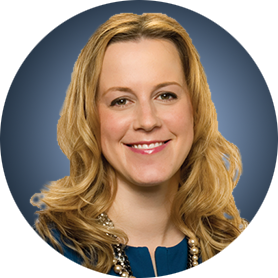 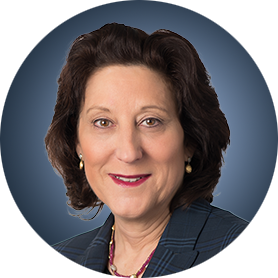 Antibody-Drug Conjugates (ADCs) as Cancer Treatment; Overview of HER2-Targeted ADCs for Breast Cancer — T-DM1, Trastuzumab Deruxtecan
Dr Hamilton
Nashville, Tennessee
Dr Rugo
San Francisco, California
Specificity of monoclonal antibodies and ability to target cancer while avoiding normal tissues 
Rationale for conjugating monoclonal antibodies with cytotoxic drugs; theoretical improvement of chemotherapy efficacy while reducing systemic exposure and toxicity 
Structural components of commercially available and investigational ADCs
Direct mechanism of antitumor activity of ADCs 
Other means by which ADCs can elicit an antitumor effect, such as bystander killing, antibody-dependent cellular toxicity and complement-dependent cytotoxicity 
Optimal timing for approved ADCs or consideration of a clinical trial with one of these agents 
Mode of administration, dose and schedule of various ADCs 
Recommended premedications for patients about to begin therapy with an ADC 
Known drug-drug interactions between ADCs and other classes of agents
Ado-Trastuzumab Emtansine (T-DM1)
Mechanism of action
Antibody-drug conjugate directed against HER2
Indication in breast cancer
For patients with HER2-positive, metastatic breast cancer who previously received trastuzumab and a taxane, separately or in combination. Patients should have either received prior therapy for metastatic disease or experienced disease recurrence during or within 6 months of completing adjuvant therapy
For patients with HER2-positive localized breast cancer who have residual invasive disease after receiving neoadjuvant taxane and trastuzumab-based therapy
Recommended dose for breast cancer
3.6 mg/kg IV infusion q3wk (21-day cycle) until disease progression or unacceptable toxicity, or a total of 14 cycles for patients with localized breast cancer
Ado-trastuzumab emtansine package insert, February 2022.
Trastuzumab Deruxtecan (T-DXd)
Mechanism of action
Antibody-drug conjugate directed against HER2
Indication in breast cancer
For patients with unresectable or metastatic HER2-positive (IHC 3+ or ISH positive) breast cancer who have received a prior anti-HER2-based regimen either in the metastatic setting or in the (neo)adjuvant setting and have experienced disease recurrence during or within 6 months of completing therapy
For patients with unresectable or metastatic HER2-low (IHC 1+ or IHC 2+/ISH negative) breast cancer who have received a prior chemotherapy in the metastatic setting or have experienced disease recurrence during or within 6 months of completing adjuvant chemotherapy
Recommended dose for breast cancer
5.4 mg/kg IV infusion q3wk until disease progression or unacceptable toxicity
Trastuzumab deruxtecan package insert, April 2024.
DESTINY-Breast03: Progression-Free Survival by BICR
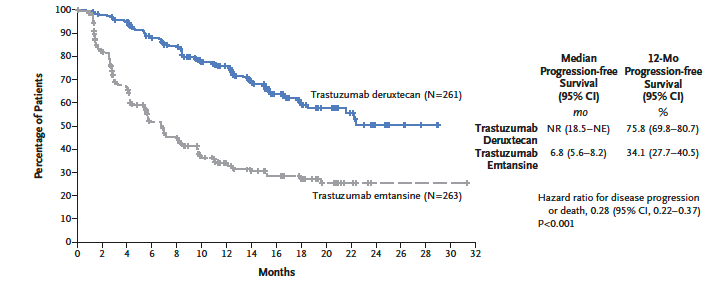 First Interim Analysis
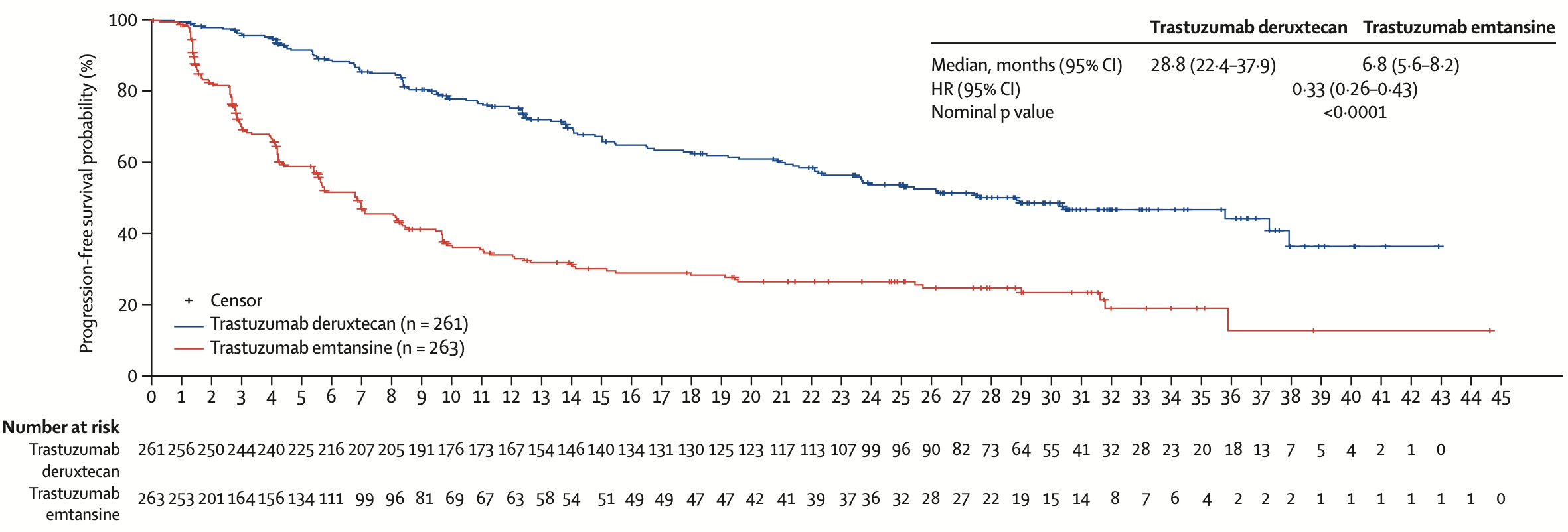 Updated Results
BICR = blinded independent central review
Cortes J et al. N Engl J Med 2022;386:1143-54; Hurvitz SA et al. Lancet 2023;401:105-17.
T-DXd Mechanism of Action, Bystander Effect and Rationale for Targeting HER2-Low Breast Cancer
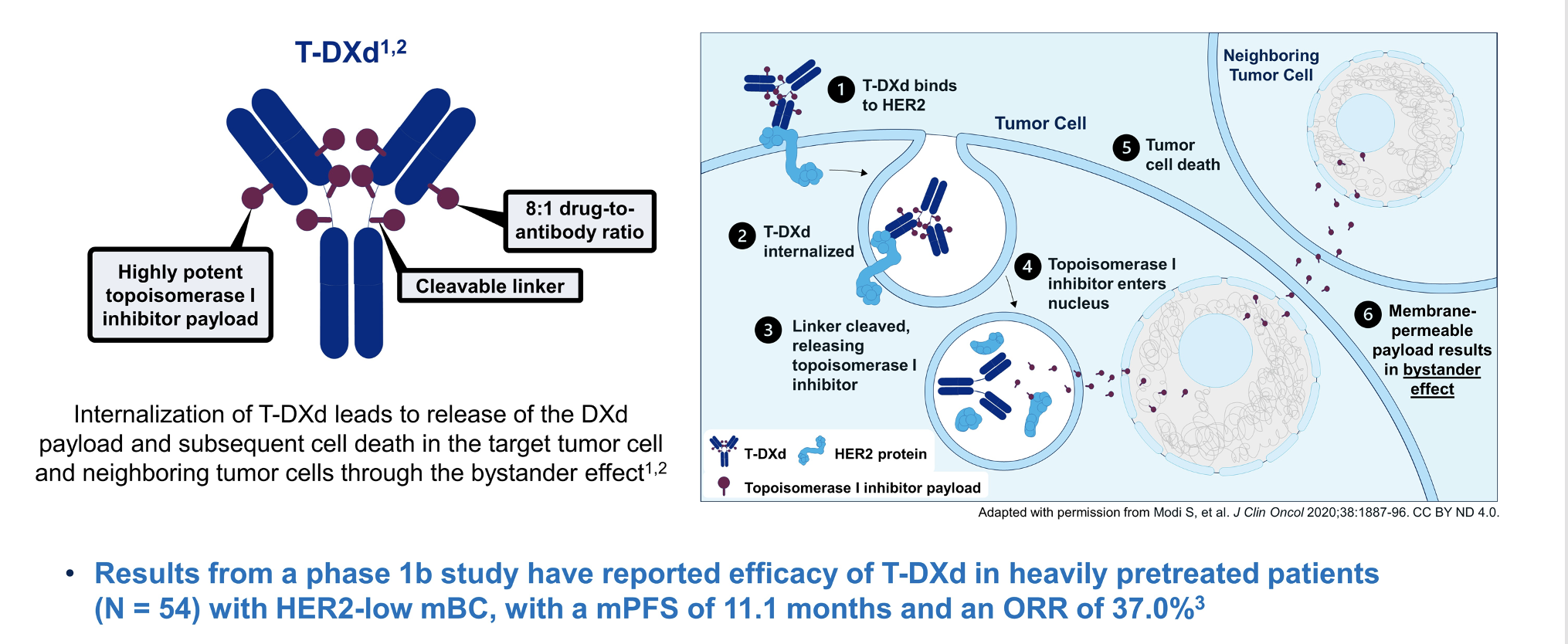 ORR = objective response rate
Modi S et al. ASCO 2022;Abstract LBA3. Modi S et al. N Engl J Med 2022;387(1):9-20.
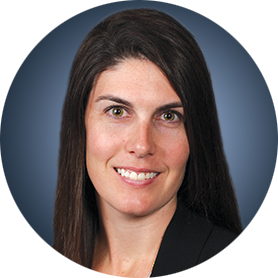 Jamie Carroll, APRN, MSN, CNP
What I tell my patients with HER2-positive and HER2-low breast cancer about the mechanism of action of and acute side effects associated with trastuzumab deruxtecan
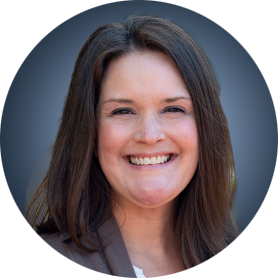 Kelly EH Goodwin, MSN, RN, ANP-BC
What I tell my patients with lung cancer and HER2 mutations about the mechanism of action of and acute side effects associated with trastuzumab deruxtecan
Agenda
Introduction
Module 1: Overview of Antibody-Drug Conjugates (ADCs); HER2-Targeted ADCs for Breast Cancer — T-DM1, Trastuzumab Deruxtecan
Module 2: The Incidence and Management of Interstitial Lung Disease (ILD) with ADCs
Module 3: ADCs Targeting Other Signaling Pathways in Breast Cancer —  Sacituzumab Govitecan, Datopotamab Deruxtecan, Patritumab Deruxtecan
Module 4: ADCs for Other Tumor Types and Toxicities Associated with ADCs
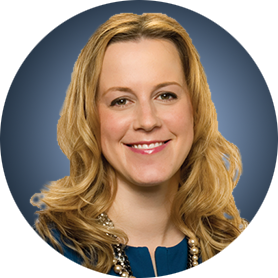 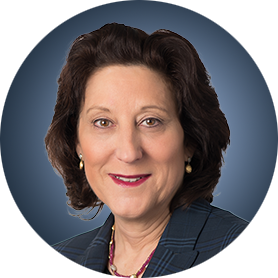 The Incidence and Management of Interstitial Lung Disease (ILD) with ADCs
Dr Hamilton
Nashville, Tennessee
Dr Rugo
San Francisco, California
Pathophysiology of ILD associated with ADCs; baseline risk factors for the development of ILD
Rates, severity and timing of ILD in clinical trials of various ADCs
Appropriate workup for patients suspected of experiencing therapy-related ILD; strategies to distinguish drug-related pulmonary toxicity from other potential causes
Guidelines for treatment modifications and discontinuation for patients experiencing complications from ILD; indications for restarting ADC therapy after resolution of symptoms
Utility of other supportive care measures for patients experiencing ILD, such as corticosteroids and oxygen supplementation
DESTINY-Breast02: Adjudicated Drug-Related ILD/Pneumonitis
Median time to onset of adjudicated drug-related ILD was 209.5 days (41-628 days) with T-DXd
Left ventricular (LV) dysfunction
T-DXd arm, 18 (4.5%) patients experienced an LV dysfunction event
2 (0.5%) patients had a Grade ≥3 event
TPC arm, 3 (1.5%) patients experienced an LV dysfunction event
1 (0.5%) patient had a Grade ≥3 event
Andre F et al. Lancet 2023;401(10390):1773-85; Krop I et al. San Antonio Breast Cancer Symposium 2022;Abstract GS2-01.
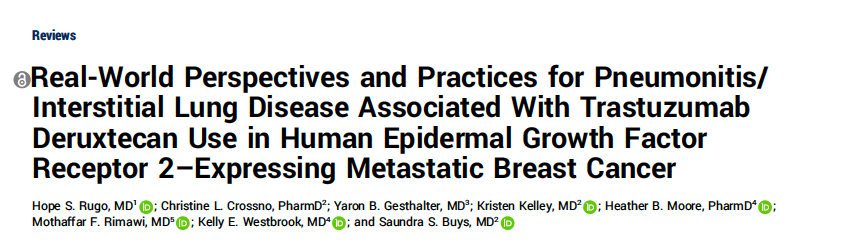 JCO Oncol Pract 2023;19:539-46.
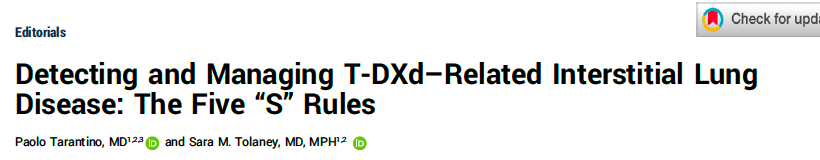 JCO Oncol Pract 2023;19:526-27.
The Five “S” Rules: Strategies to Minimize the Risk and Impact of ILD
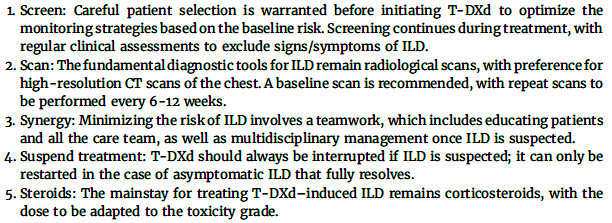 Tarantino P and SM Tolaney. JCO Oncol Pract 2023;19:526-27.
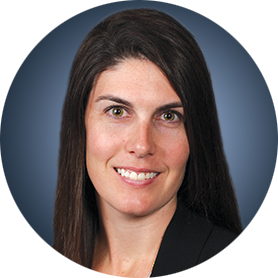 Jamie Carroll, APRN, MSN, CNP
What I tell my patients with breast cancer about to begin therapy with trastuzumab deruxtecan about screening for and management of ILD
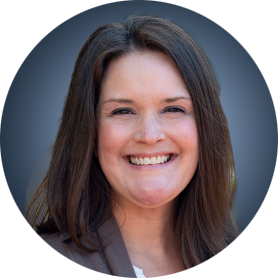 Kelly EH Goodwin, MSN, RN, ANP-BC
What I tell my patients with lung cancer about to begin therapy with trastuzumab deruxtecan about screening for and management of ILD
Agenda
Introduction
Module 1: Overview of Antibody-Drug Conjugates (ADCs); HER2-Targeted ADCs for Breast Cancer — T-DM1, Trastuzumab Deruxtecan
Module 2: The Incidence and Management of Interstitial Lung Disease (ILD) with ADCs
Module 3: ADCs Targeting Other Signaling Pathways in Breast Cancer —  Sacituzumab Govitecan, Datopotamab Deruxtecan, Patritumab Deruxtecan
Module 4: ADCs for Other Tumor Types and Toxicities Associated with ADCs
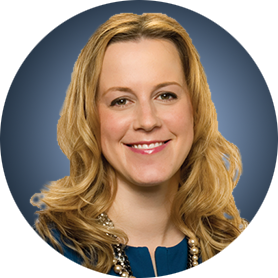 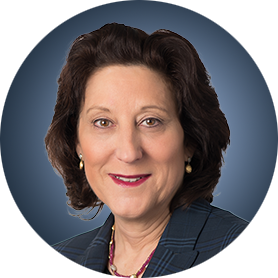 Other ADCs for Breast Cancer; Sacituzumab Govitecan, Datopotamab Deruxtecan, Patritumab Deruxtecan
Dr Hamilton
Nashville, Tennessee
Dr Rugo
San Francisco, California
Optimal timing for initiation of approved ADCs or consideration of a clinical trial evaluating one of these agents 
Mode of administration, dose and schedule of various ADCs 
Recommended premedications for patients about to begin therapy with an ADC 
Known drug-drug interactions between ADCs and other classes of agents 
Sequencing of ADCs for patients with HER2-low and HER2-negative breast cancer
Sacituzumab Govitecan
Mechanism of action
Antibody-drug conjugate directed against TROP2
Indication in breast cancer
For patients with unresectable locally advanced or metastatic triple-negative breast cancer (mTNBC) who have received 2 or more prior systemic therapies, at least 1 of them for metastatic disease
For patients with unresectable locally advanced or metastatic hormone receptor (HR)-positive, HER2-negative (IHC 0, IHC 1+ or IHC 2+/ISH negative) breast cancer who have received endocrine-based therapy and at least 2 additional systemic therapies in the metastatic setting
Recommended dose for breast cancer
10 mg/kg IV infusion once weekly on days 1 and 8 of continuous 21-day treatment cycles until disease progression or unacceptable toxicity
Sacituzumab govitecan package insert, February 2023.
Sacituzumab Govitecan
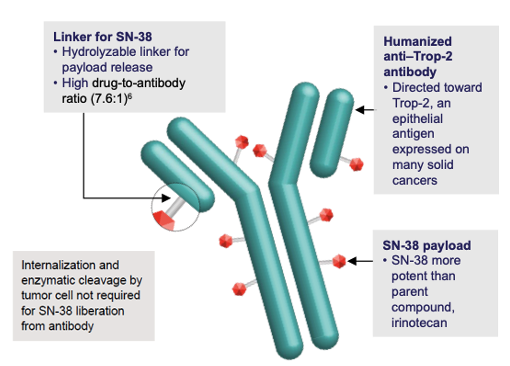 Courtesy of Hope S Rugo, MD.
Sacituzumab Govitecan: Safety Profile in the TROPiCS-02 Trial
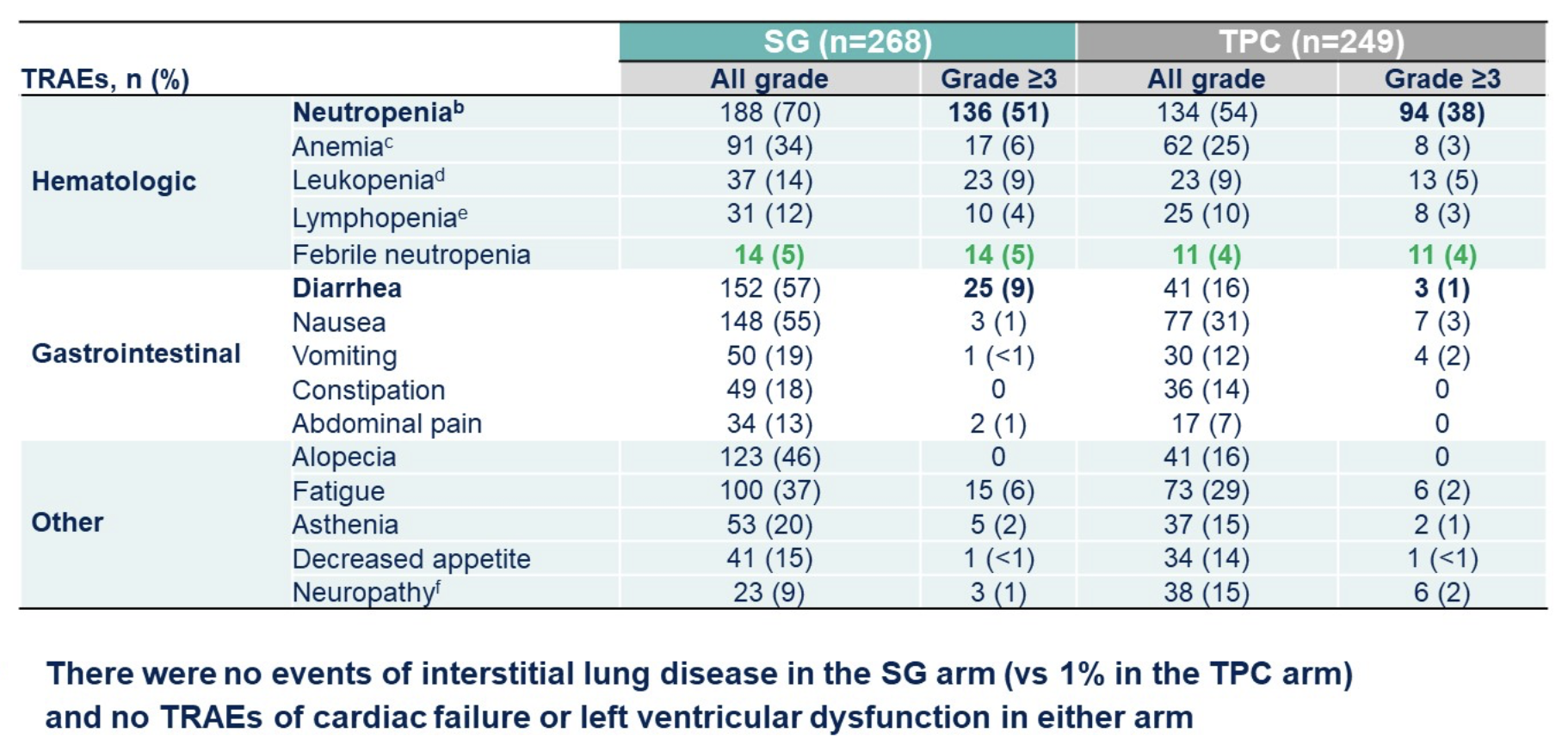 SG = sacituzumab govitecan; TPC = treatment of physician's choice; TRAEs = treatment-related adverse events
Rugo HS et al. Lancet 2023;402(10411):1423-33. Rugo HS et al. ASCO 2022;Abstract LBA1001.
Datopotamab Deruxtecan (Dato-DXd)
Mechanism of action
Antibody-drug conjugate directed against TROP2
Indication
Investigational
Key clinical trial in breast cancer
Phase III TROPION-Breast01 trial of datopotamab deruxtecan versus investigator’s choice of chemotherapy for patients with inoperable or metastatic HR-positive, HER2-negative breast cancer who have received 1 or 2 prior lines of systemic chemotherapy
Bardia A et al. San Antonio Breast Cancer Symposium 2023;Abstract GS02-01.
Datopotamab Deruxtecan (Dato-DXd)
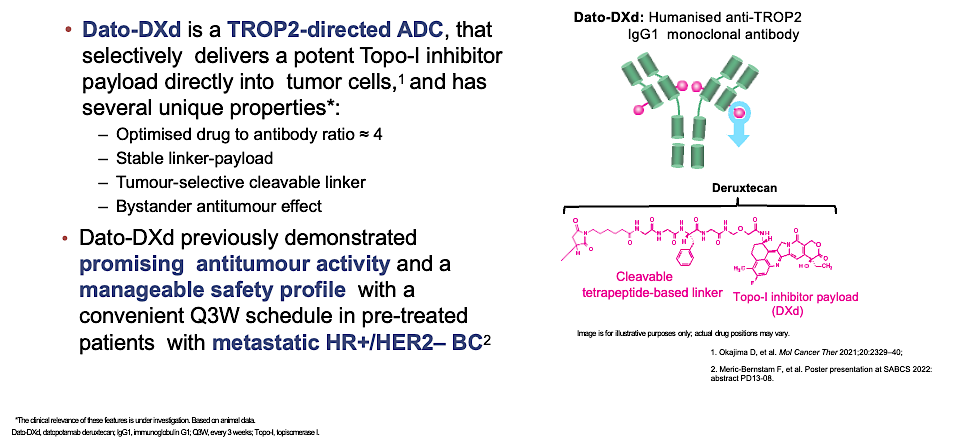 Bardia A et al. ESMO 2023;Abstract LBA11.
TROPION-Breast01: Adverse Events of Clinical Interest
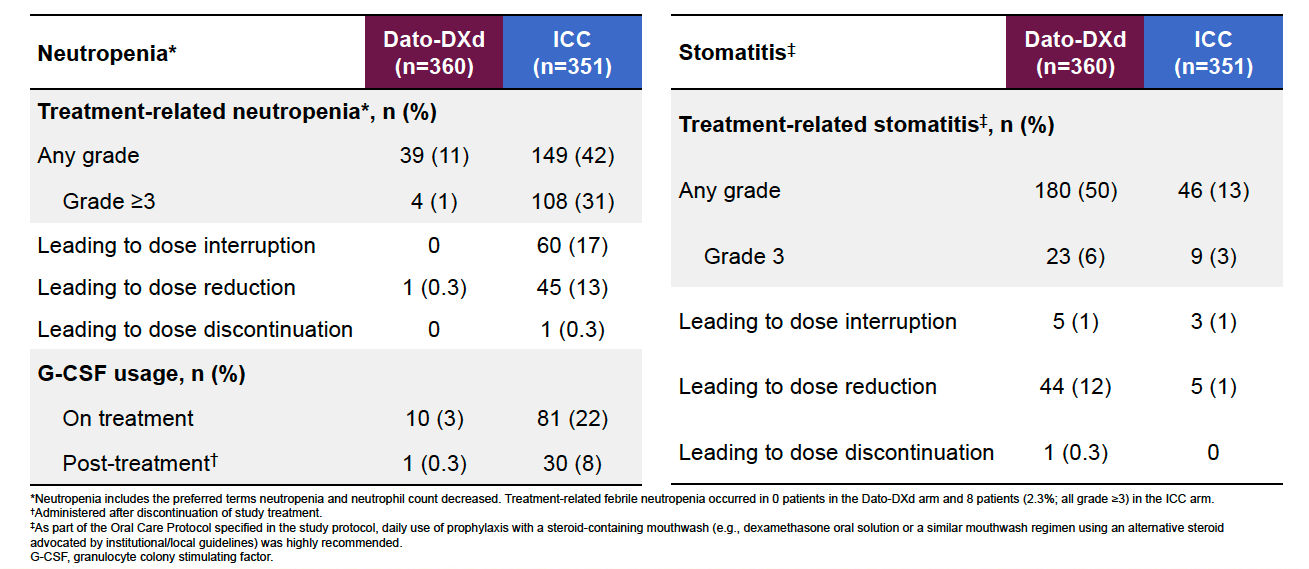 Bardia A et al. San Antonio Breast Cancer Symposium 2023;Abstract GS02-01.
Datopotamab Deruxtecan Biologics License Application Accepted in the US for Patients with Previously Treated Metastatic HR-Positive, HER2-Negative Breast CancerPress Release – April 2, 2024
“…the Biologics License Application (BLA) for datopotamab deruxtecan (Dato-DXd) has been accepted in the US for the treatment of adult patients with unresectable or metastatic hormone receptor (HR)-positive, HER2-negative (IHC 0, IHC 1+ or IHC 2+/ISH-) breast cancer who have received prior systemic therapy for unresectable or metastatic disease. The Prescription Drug User Fee Act date, the US Food and Drug Administration (FDA) action date for its regulatory decision, is during the first quarter of 2025.
The BLA is based on results from the pivotal TROPION-Breast01 Phase III trial in which datopotamab deruxtecan demonstrated a statistically significant and clinically meaningful improvement for the dual primary endpoint of progression-free survival (PFS) compared to investigator’s choice of chemotherapy in patients with unresectable or metastatic HR-positive, HER2-negative breast cancer previously treated with endocrine-based therapy and at least one systemic therapy. For the dual primary endpoint of overall survival (OS), interim results numerically favoured datopotamab deruxtecan over chemotherapy but were not mature at the time of data cut-off. The trial is ongoing and OS will be assessed at future analyses.”
https://www.astrazeneca.com/media-centre/press-releases/2024/fda-accepts-dato-dxd-bla-for-breast-cancer.html
Patritumab Deruxtecan (HER3-DXd)
Mechanism of action
Antibody-drug conjugate directed against HER3
Indication
Investigational (breast cancer, lung cancer)
Key clinical trials
Phase I/II multicenter trial of patritumab deruxtecan for previously treated HER3-expressing metastatic breast cancer
Multiple ongoing Phase II studies to evaluate patritumab deruxtecan in the metastatic setting (ICARUS-BREAST01, BRE 354)
Ongoing studies to evaluate patritumab deruxtecan as neoadjuvant therapy (TOT-HER3, VALENTINE)
Phase II HERTHENA-Lung01 study demonstrating efficacy for EGFR-mutated NSCLC
Ongoing Phase III HERTHENA-Lung02 study for EGFR-mutated NSCLC after a third-generation EGFR tyrosine kinase inhibitor
Krop IE et al. J Clin Oncol 2023;41:5550-60.
Patritumab Deruxtecan (HER3-DXd)
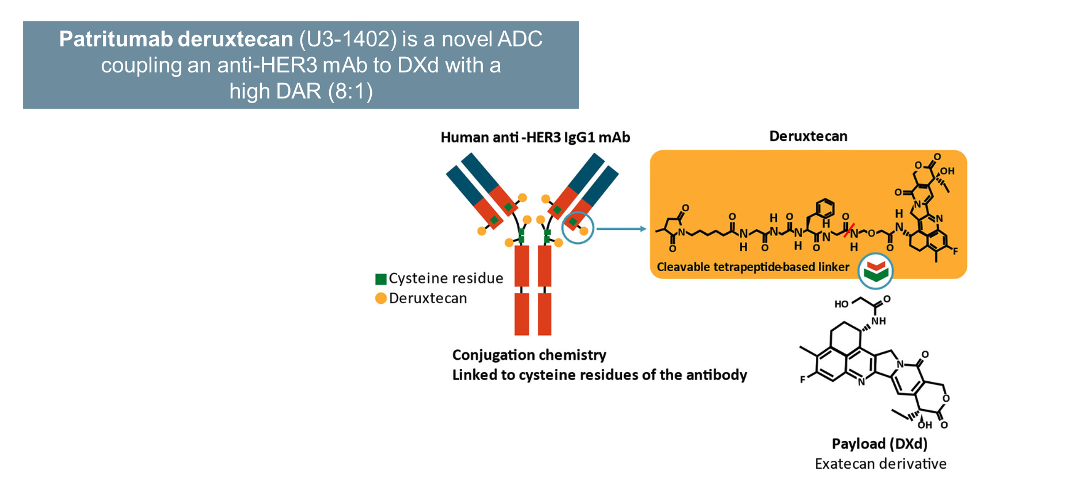 Krop IE et al. ASCO 2022;Abstract 1002.
Adverse Events in a Phase I/II Study of Patritumab Deruxtecan for Previously Treated HER3-Positive Metastatic Breast Cancer
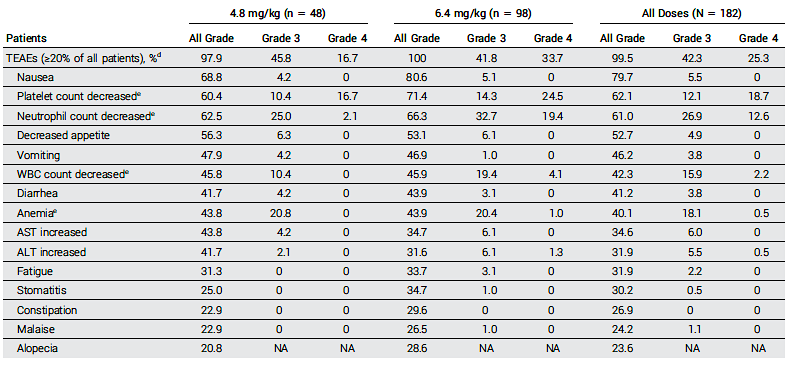 Krop IE et al. J Clin Oncol 2023;41:5550-60.
Treatment-Related ILD in a Phase I/II Study of Patritumab Deruxtecan for Previously Treated HER3-Positive Metastatic Breast Cancer
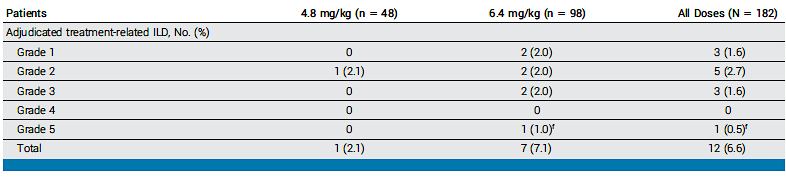 Krop IE et al. J Clin Oncol 2023;41:5550-60.
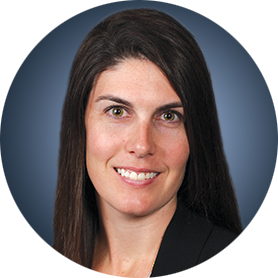 Jamie Carroll, APRN, MSN, CNP
What I tell my patients with breast cancer about the mechanism of action of and side effects associated with sacituzumab govitecan
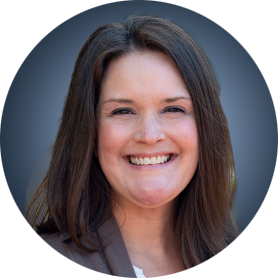 Kelly EH Goodwin, MSN, RN, ANP-BC
What I tell my patients with lung cancer about the mechanisms of action of and side effects associated with datopotamab deruxtecan and patritumab deruxtecan
Agenda
Introduction
Module 1: Overview of Antibody-Drug Conjugates (ADCs); HER2-Targeted ADCs for Breast Cancer — T-DM1, Trastuzumab Deruxtecan
Module 2: The Incidence and Management of Interstitial Lung Disease (ILD) with ADCs
Module 3: ADCs Targeting Other Signaling Pathways in Breast Cancer —  Sacituzumab Govitecan, Datopotamab Deruxtecan, Patritumab Deruxtecan
Module 4: ADCs for Other Tumor Types and Toxicities Associated with ADCs
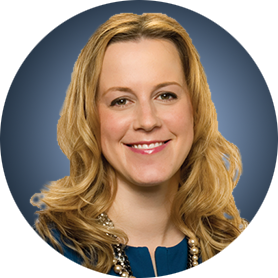 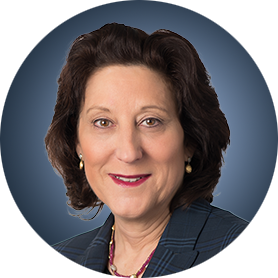 Cytopenias Associated with ADCs
Dr Hamilton
Nashville, Tennessee
Dr Rugo
San Francisco, California
Educating patients regarding the capacity of ADCs to cause acute chemotherapy-like side effects 
Incidence and severity of neutropenia, thrombocytopenia and anemia with approved and investigational ADCs 
Appropriate monitoring of complete blood counts during therapy
Thresholds for dose modification, treatment interruption or treatment discontinuation for patients experiencing cytopenias
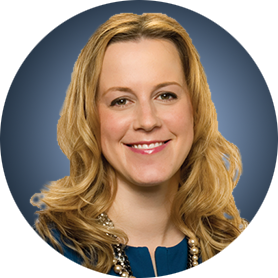 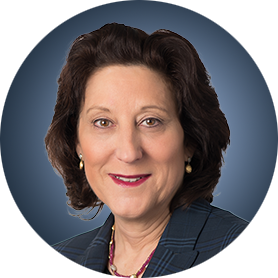 Mucositis/Stomatitis Associated with Certain ADCs
Dr Hamilton
Nashville, Tennessee
Dr Rugo
San Francisco, California
Incidence and severity of mucositis/stomatitis with various approved and investigational ADCs 
Educating patients about the importance of oral hygiene during treatment with ADCs known to cause mucositis/stomatitis 
Role of prescription steroid mouthwash or homemade mouth rinses, prophylactic antibiotics/antifungals and pain medications for patients at risk for or experiencing mucositis/stomatitis 
Dietary recommendations for patients experiencing mucositis/stomatitis; utility of meal replacement shakes or protein powders for those not receiving adequate nutrition
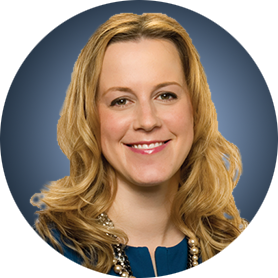 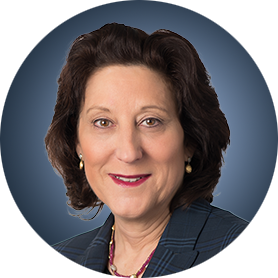 Rare Cardiac Toxicities with HER2-Targeted ADCs
Dr Hamilton
Nashville, Tennessee
Dr Rugo
San Francisco, California
Pathophysiology of the cardiotoxicity associated with anti-HER2 therapies, including ADCs 
Incidence of left ventricular dysfunction noted with HER2-targeted ADCs in clinical trial experiences 
Appropriate monitoring of left ventricular ejection fraction (LVEF) at baseline and during treatment with HER2-targeted ADCs 
Threshold for treatment interruption for patients experiencing LVEF decrease; indications for restarting HER2-targeted ADC therapy after recovery 
Role of interdisciplinary coordination with cardiologists when monitoring for and managing cardiac toxicities associated with HER2-targeted ADCs
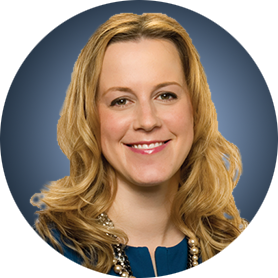 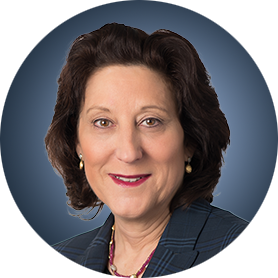 Ocular Toxicities of ADCs
Dr Hamilton
Nashville, Tennessee
Dr Rugo
San Francisco, California
Pathophysiology of ocular adverse events associated with certain ADCs; spectrum, incidence and severity of ocular toxicities with different agents 
Optimal patient counseling and education regarding signs of ocular toxicity and the importance of early reporting of symptoms 
Guidelines for treatment modification for patients experiencing ocular complications of ADCs 
Utility of other prophylactic and supportive care measures to mitigate and/or manage ocular toxicities 
Importance of interdisciplinary coordination with eye-care professionals in the identification and management of treatment-related ocular events
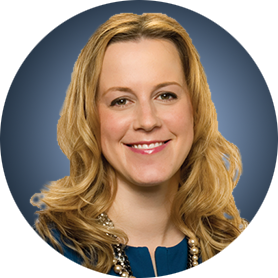 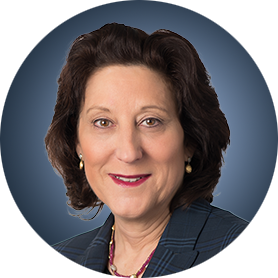 Gastrointestinal and Other Side Effects of ADCs
Dr Hamilton
Nashville, Tennessee
Dr Rugo
San Francisco, California
Rates of various gastrointestinal issues, such as nausea/vomiting, diarrhea, decreased appetite and constipation, among patients receiving ADC therapy 
Role of prophylactic antiemetics and/or antidiarrheals for patients about to begin treatment with an ADC 
Educating patients regarding strategies to maintain proper nutrition during treatment 
Role of complementary therapies such as acupuncture in managing gastrointestinal side effects of ADCs 
Incidence and management of peripheral neuropathy associated with various ADCs 
Strategies to mitigate the potential psychosocial ramifications of visible side effects of ADC treatment, such as alopecia 
Spectrum of other toxicities associated with 1 or more ADCs used in the treatment of cancer, such as fatigue, cutaneous reactions, hemorrhage, effusion/edema and hyperglycemia 
Collaborative role of oncology nurses in comprehensive biopsychosocial care for patients with cancer; capacity to optimize clinical and quality-of-life outcomes with anticancer therapies, including ADCs
Patritumab Deruxtecan (HER3-DXd) Targeting HER3 May Address Multiple EGFR TKI Resistance Mechanisms in NSCLC
HER3-DXd is an antibody-drug conjugate with 3 components:
A fully human anti-HER3 IgG1 mAb (patritumab), covalently linked to:
A topoisomerase I inhibitor payload, an exatecan derivative, via
A tetrapeptide-based cleaver linker
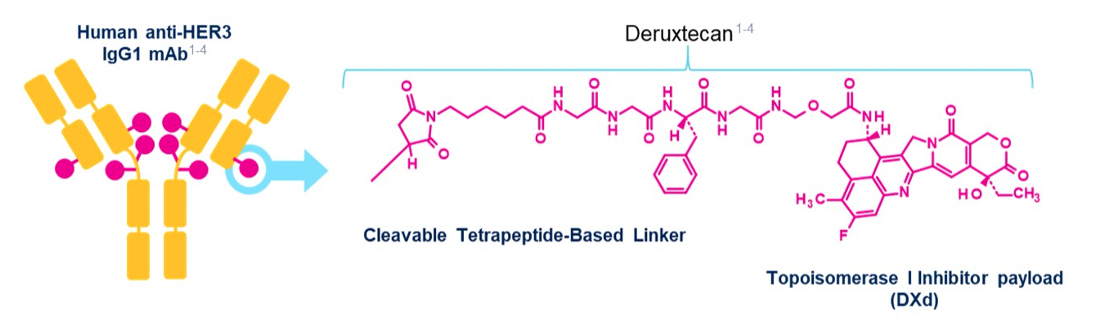 TKI = tyrosine kinase inhibitor
Janne PA et al. ASCO 2021;Abstract 9007.
Patritumab Deruxtecan Demonstrated Efficacy for NSCLC with EGFR Mutations in the Phase II HERTHENA-Lung01 Study
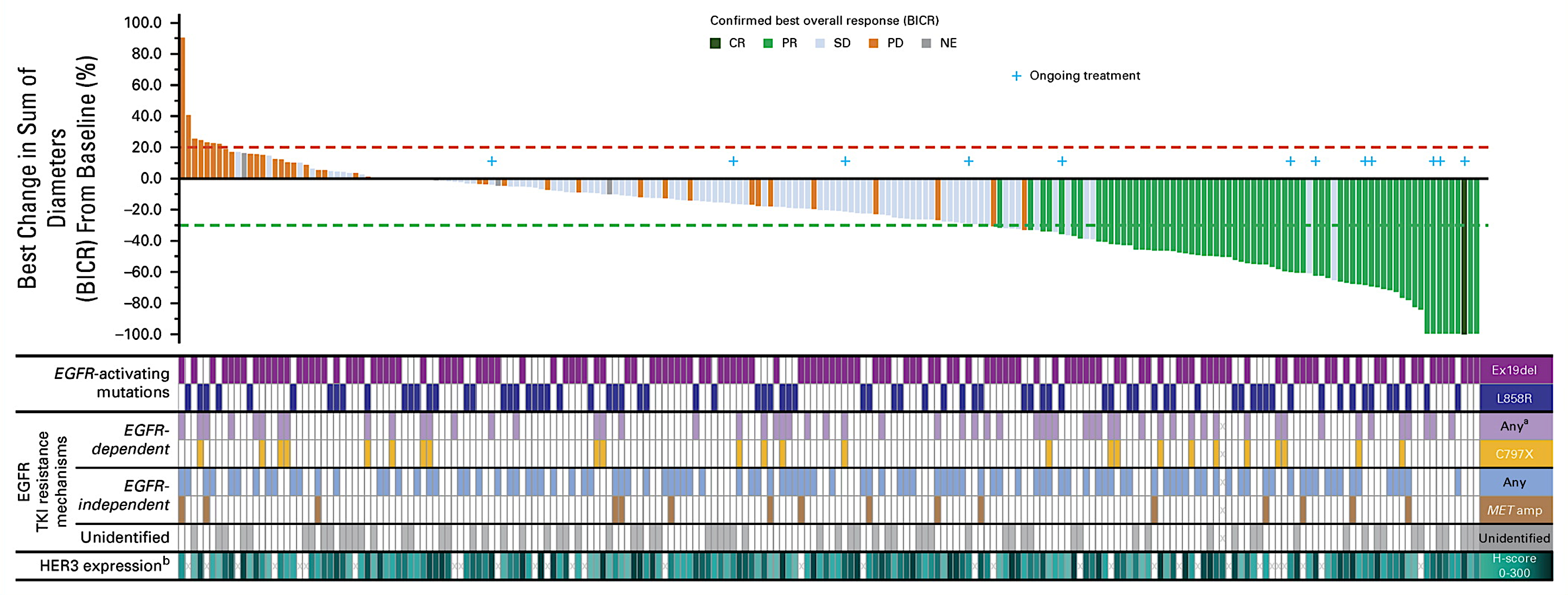 CR = complete response; PR = partial response; SD = stable disease; PD = progressive disease; NE = not evaluated
Yu HA et al. J Clin Oncol 2023;41(35):5363-75.
Ifinatamab Deruxtecan (I-DXd)
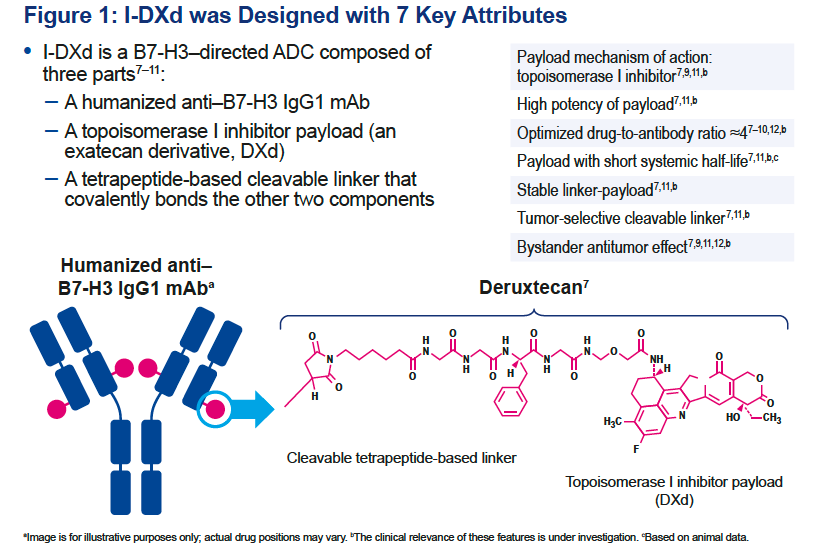 Patel MR et al. ESMO 2023;Abstract 690P.
Phase I/II Study of Ifinatamab Deruxtecan for Advanced Solid Tumors
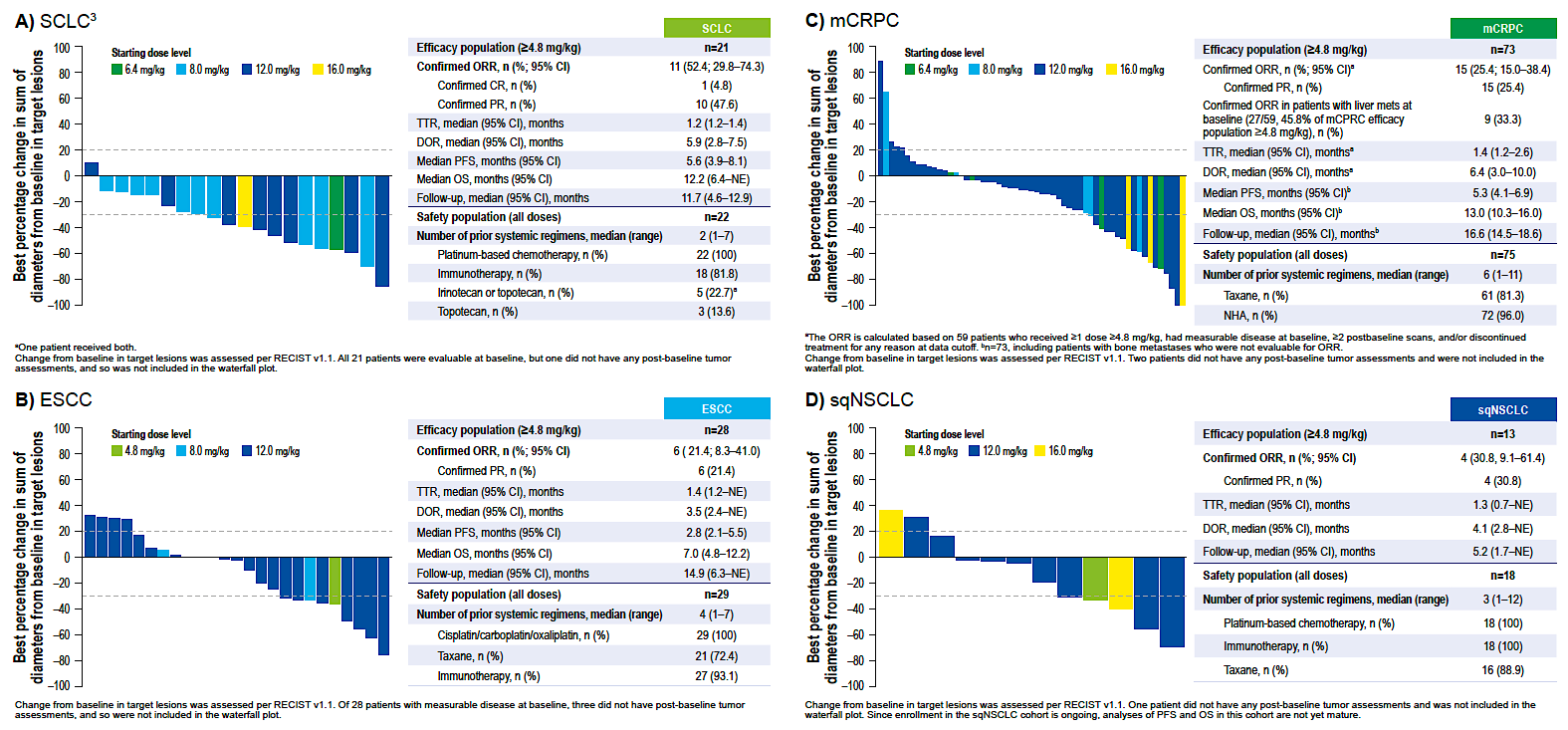 Patel MR et al. ESMO 2023;Abstract 690P.
Raludotatug Deruxtecan (R-DXd)
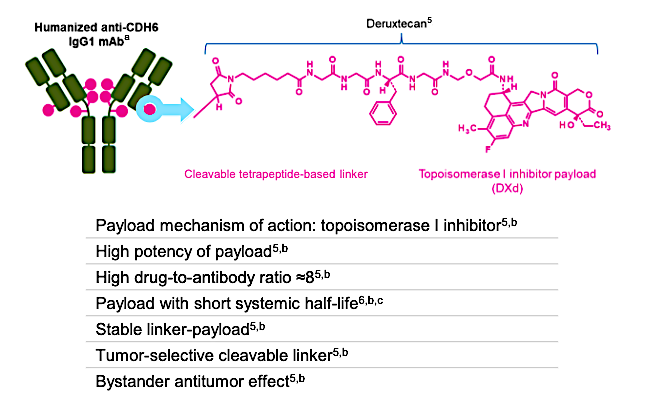 Moore K et al. ESMO 2023;Abstract 745MO.
Phase I Study of Raludotatug Deruxtecan for Pretreated Ovarian Cancer
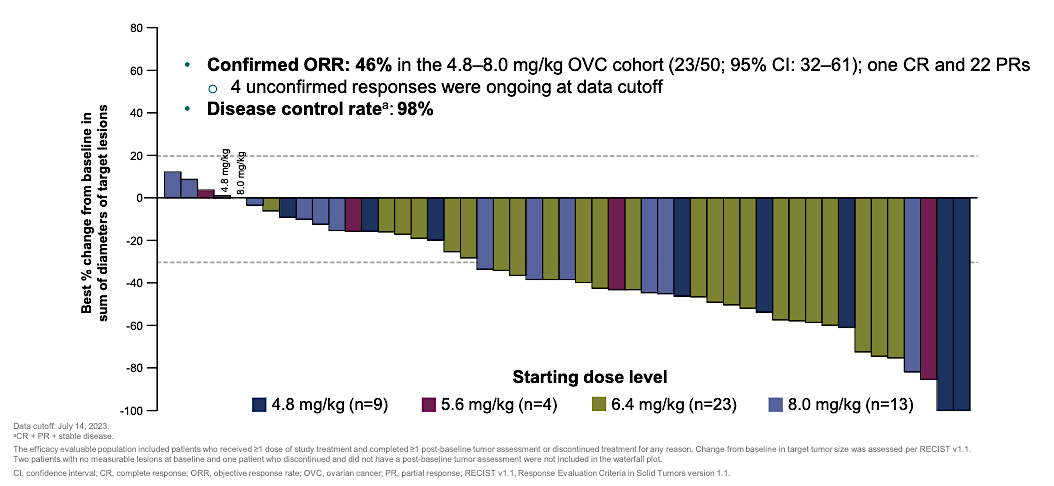 Moore K et al. ESMO 2023;Abstract 745MO.
Consulting Nursing Faculty Comments
Importance of mentorship and giving back
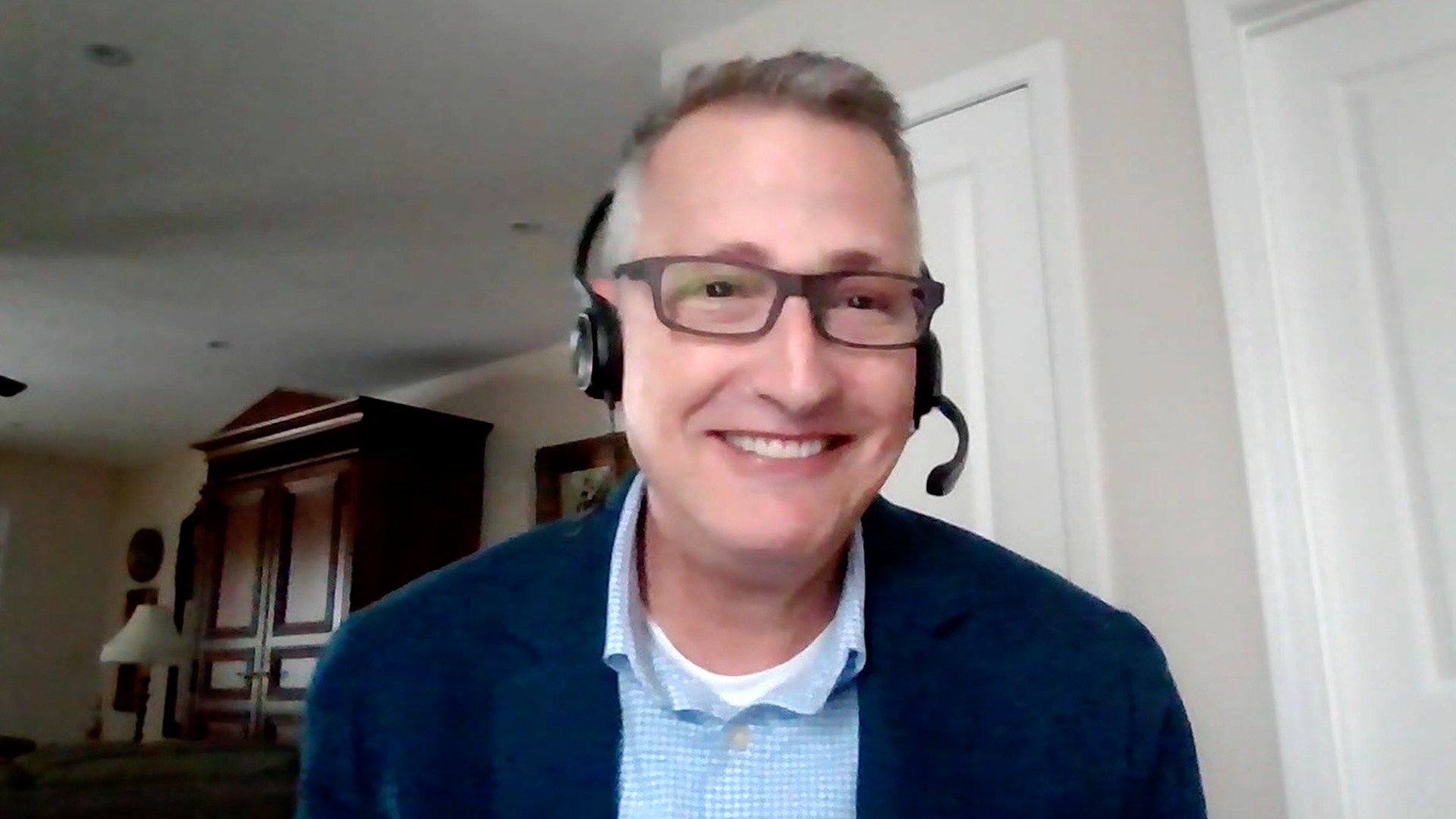 Ronald Stein, JD, MSN, NP-C, AOCNP
Consulting Nursing Faculty Comments
Humor in oncology
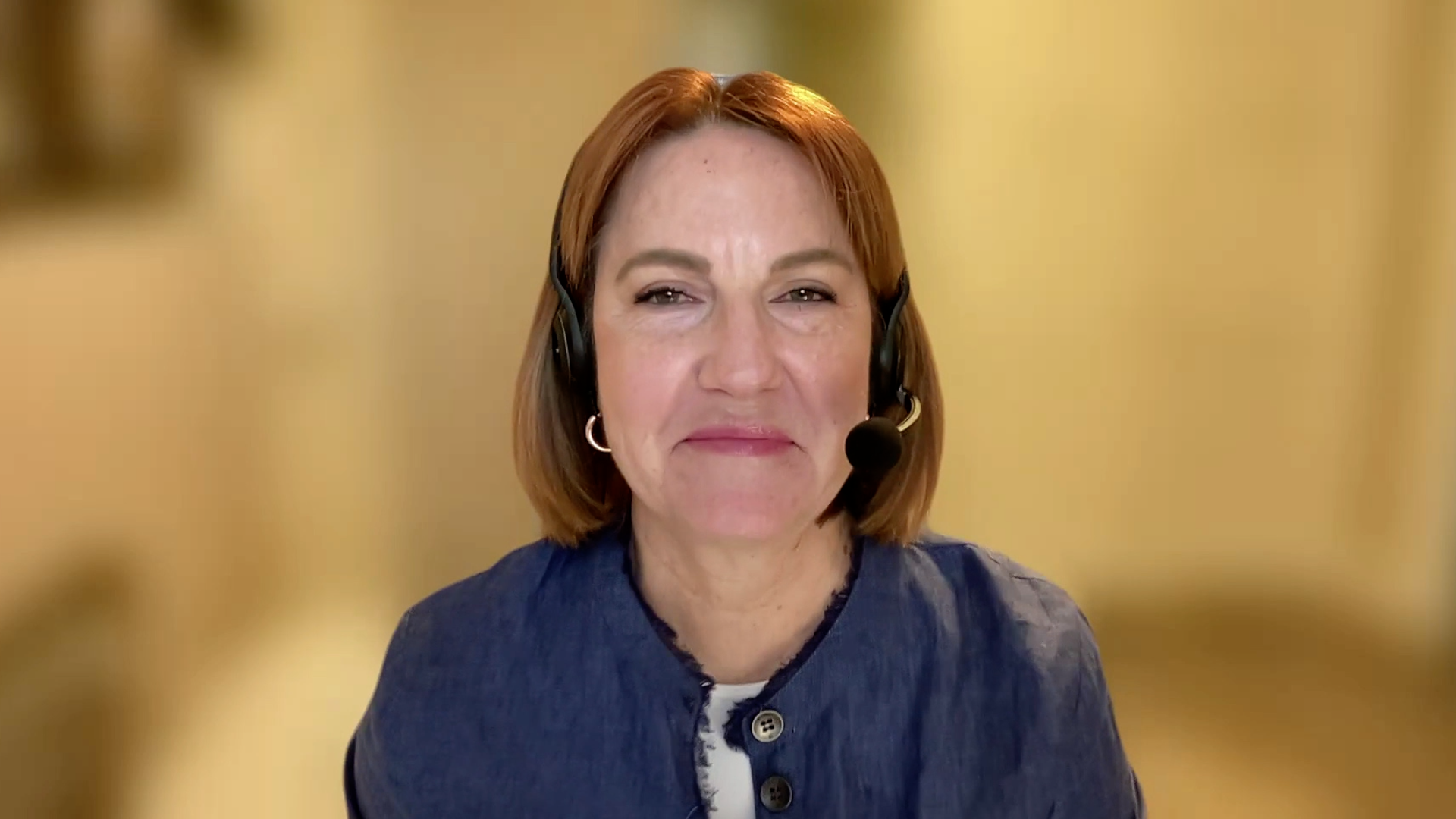 Kathleen D Burns, RN, MSN, AGACNP-BC, OCN